精品资源共享课程
变频、伺服、步进应用实践教程
西门子MM420变频器的铭牌
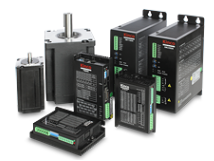 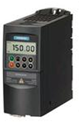 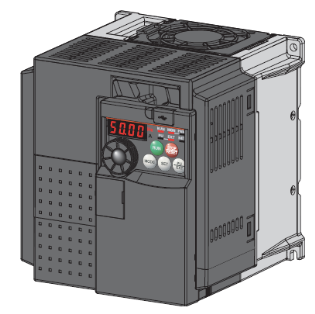 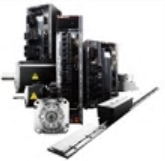 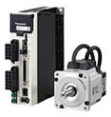 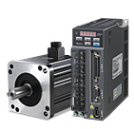 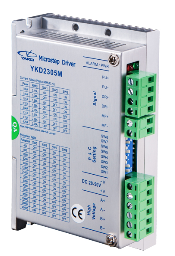 西门子MM420变频器的铭牌
型号
1
序列号
2
内容
输入
3
输出
4
电机功率
6
其他
7
变频器的认知
西门子MM420变频器的铭牌
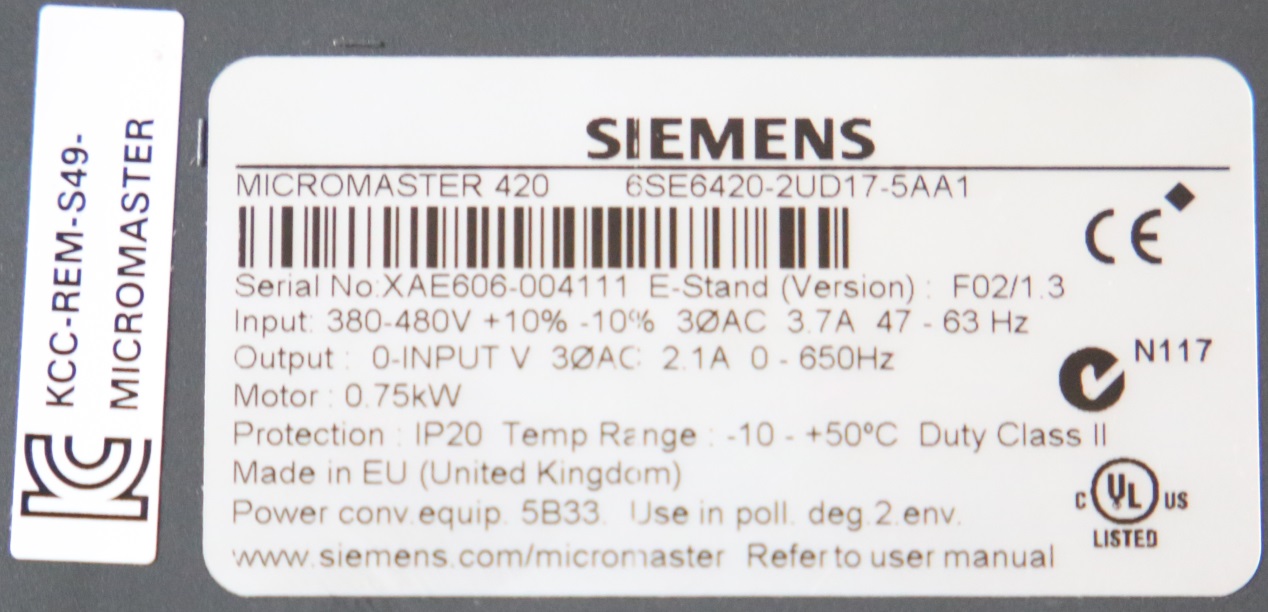 变频器的认知
品牌
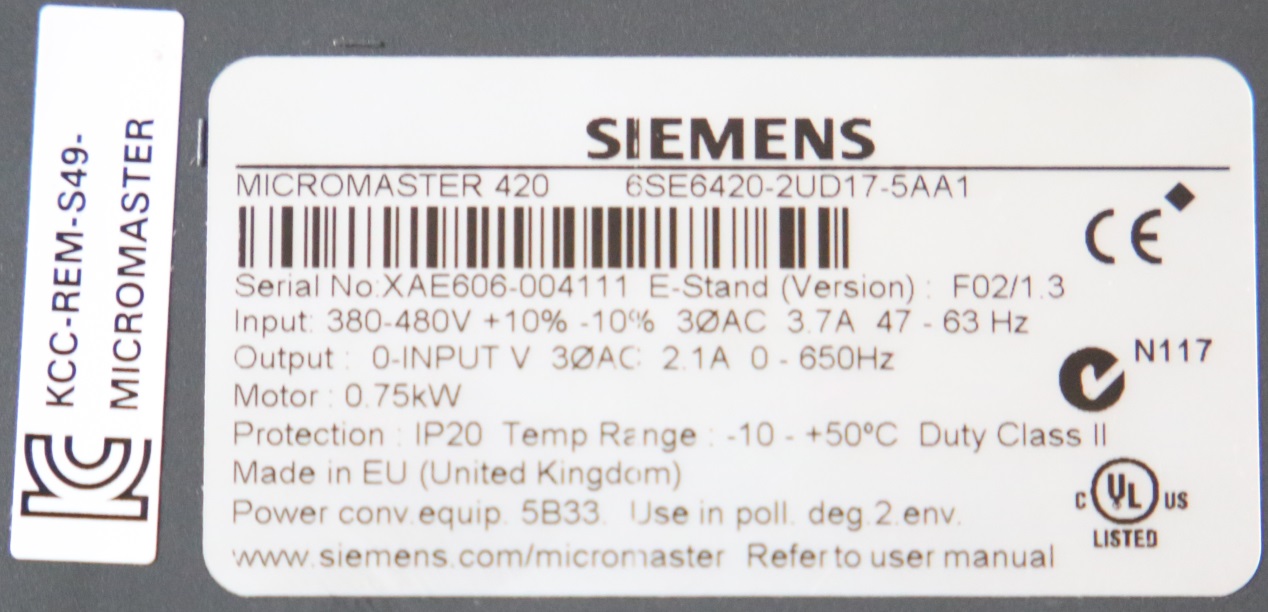 变频器的认知
型号
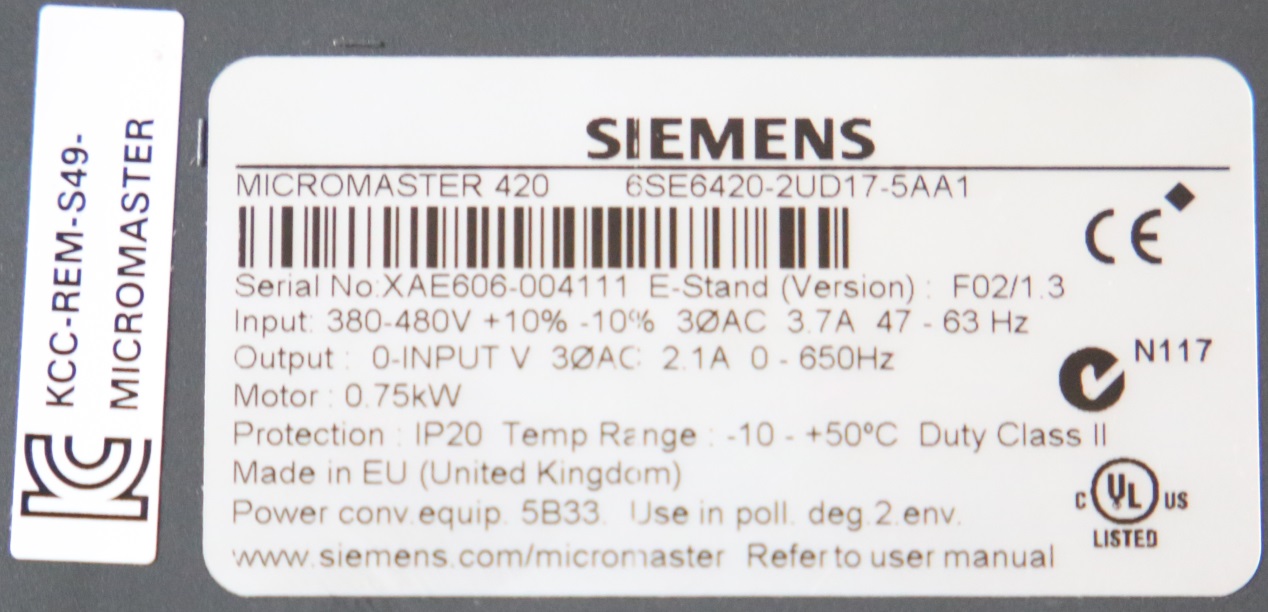 变频器的认知
型号
例如：6 S E 6 4 2 0-2 U D  1  7- 5  A  A  1
      1 2 3 4 5 6 7 8 9 10 11 12 13 14 15 16
第6.7两位代表产品类型
第8位代表防护等级
第9位代表滤波器种类
第10位代表电压等级
第11位代表功率倍数
第12-13位代表功率数字
第16位为1代表新版本0为老版本
变频器的认知
序列号
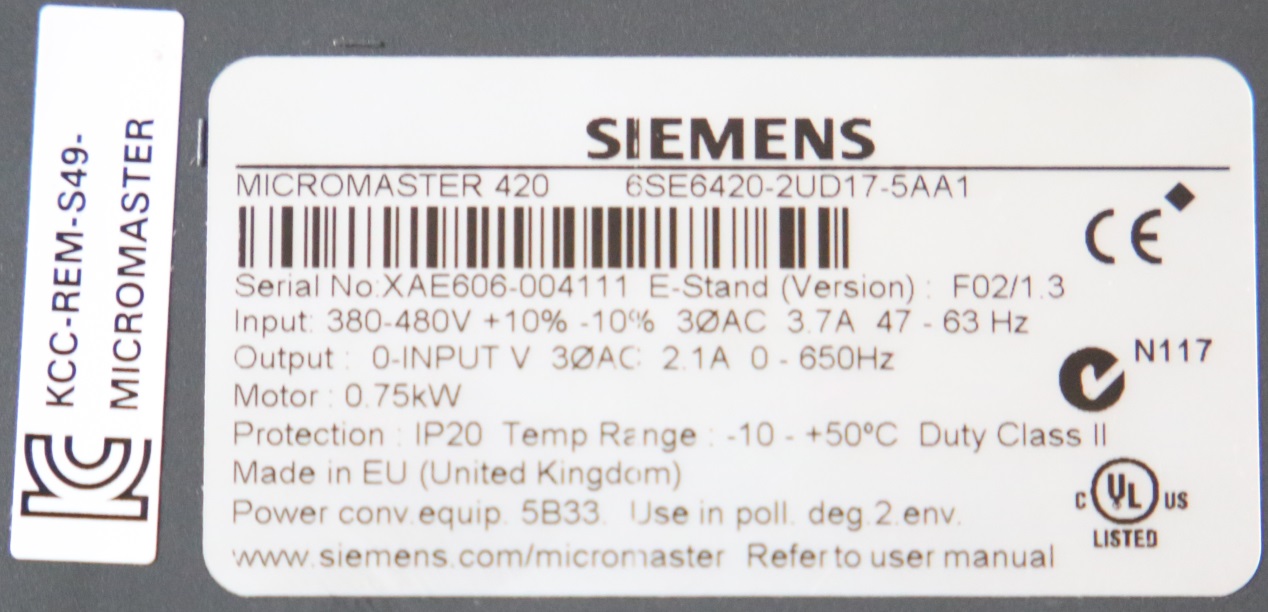 变频器的认知
序列号
每一台变频都有一个单独的序列号用来分辨每一台产品
XAE606-004111
第1-2位表示产地
第3位表示生产年份
第4位表示生产月份
第5-6位表示生产日期
第7-12位一天内的一个单独标号
变频器的认知
输入
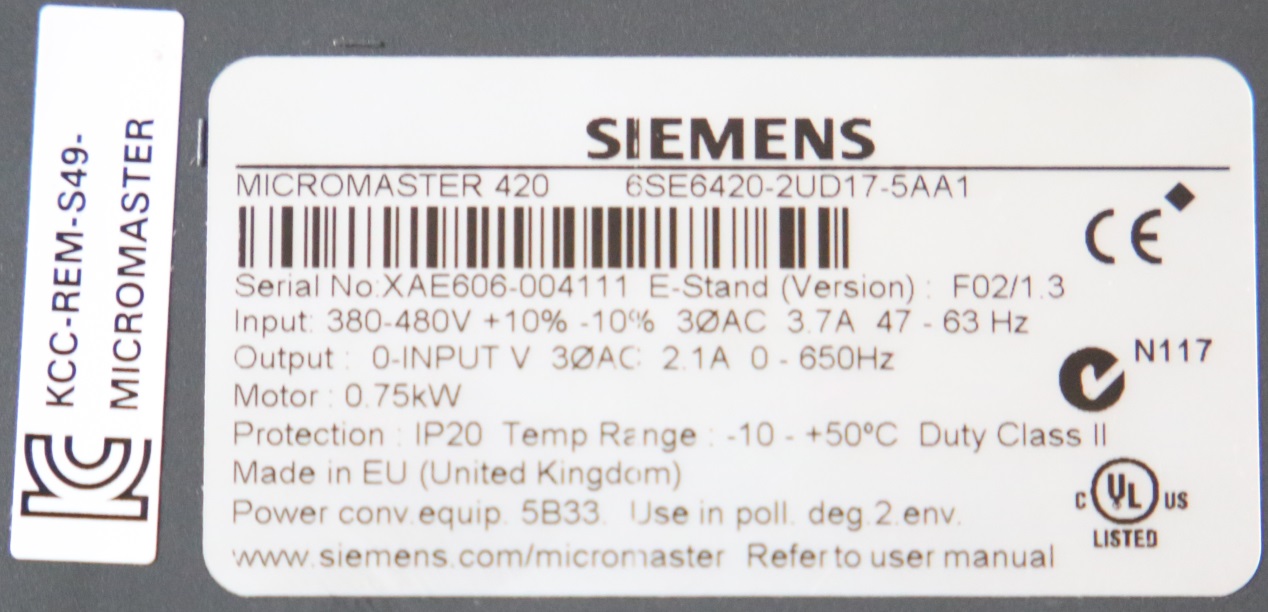 变频器的认知
输出
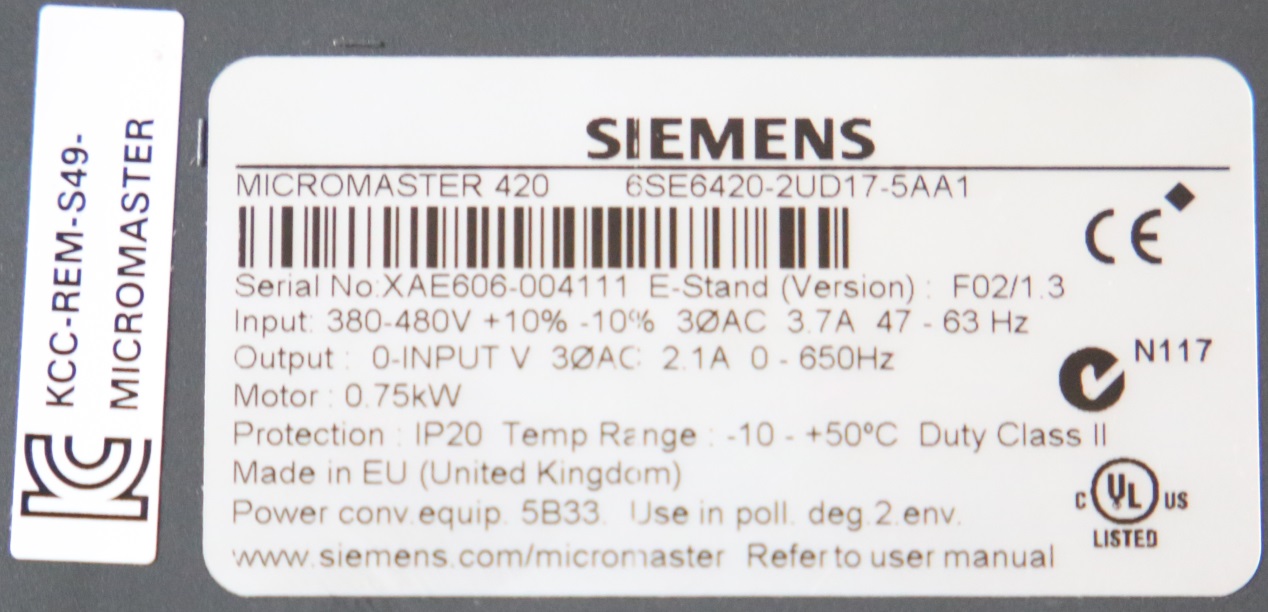 变频器的认知
输入输出
变频器的认知
电动机功率
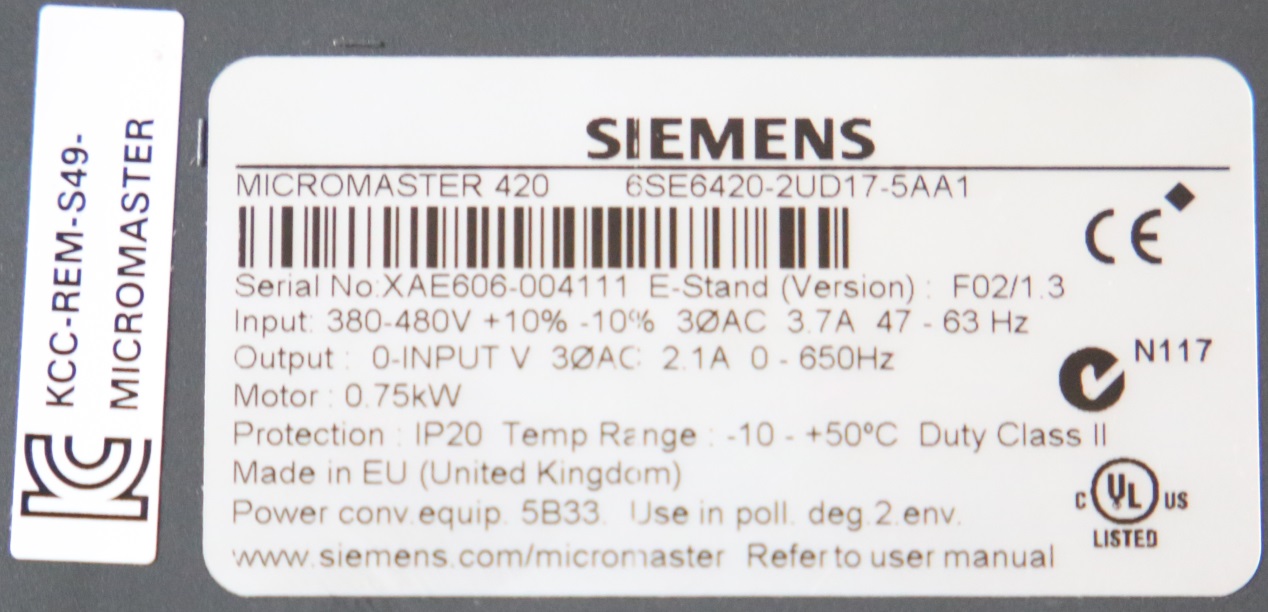 变频器的认知
防护等级
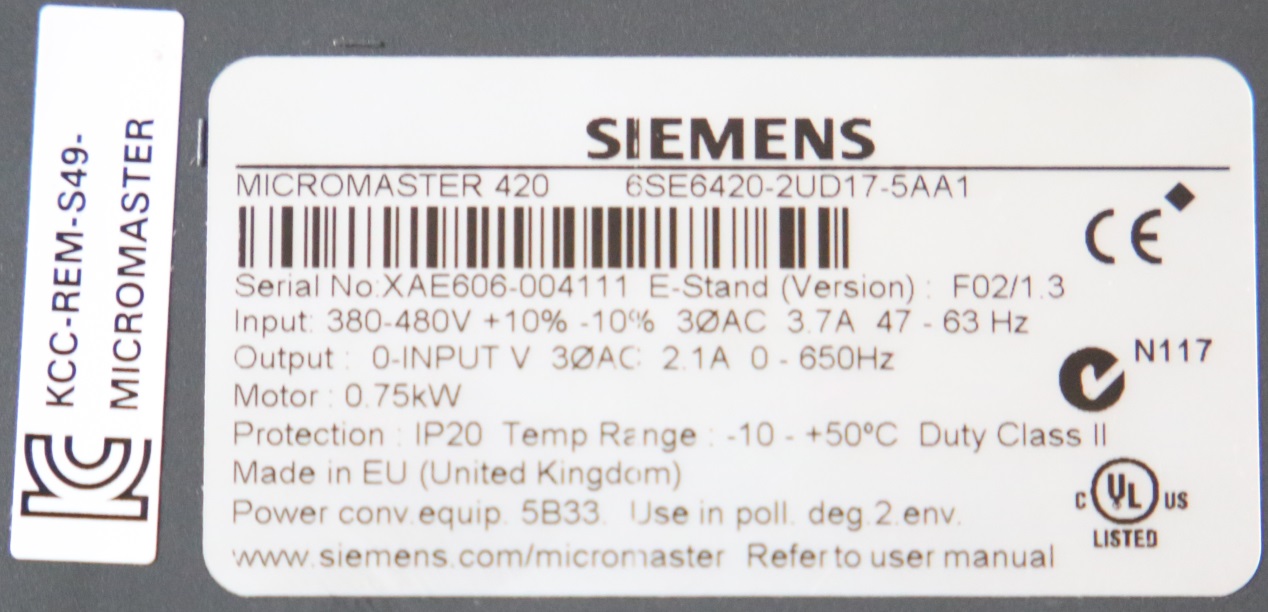 变频器的认知
温度范围
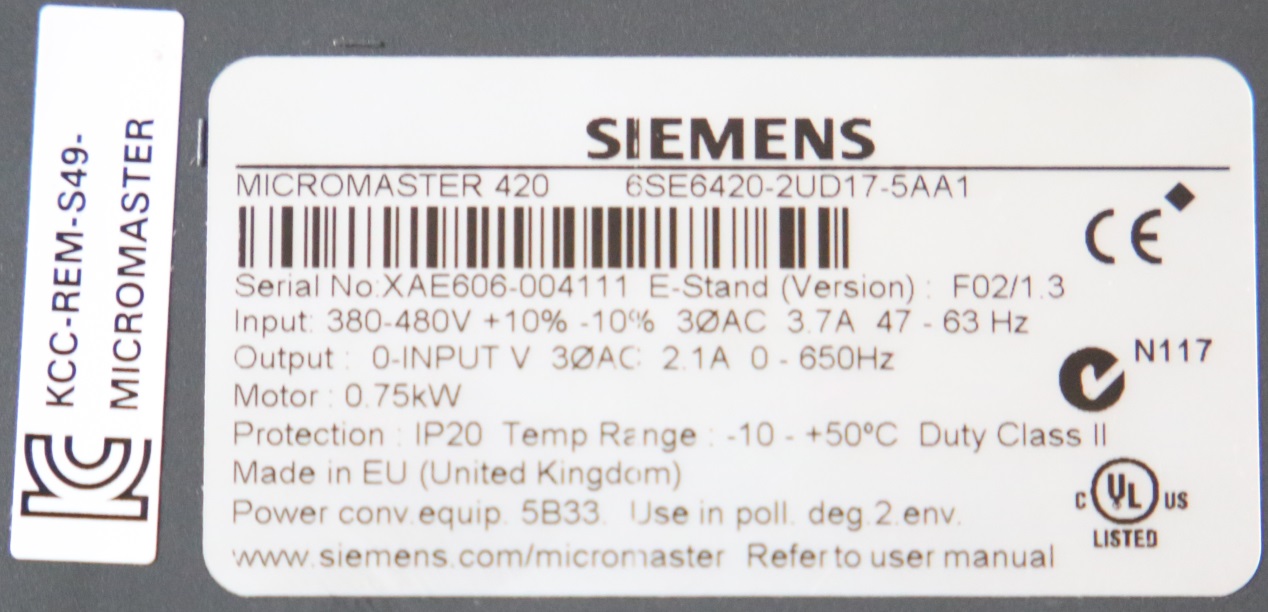 变频器的认知
负荷等级
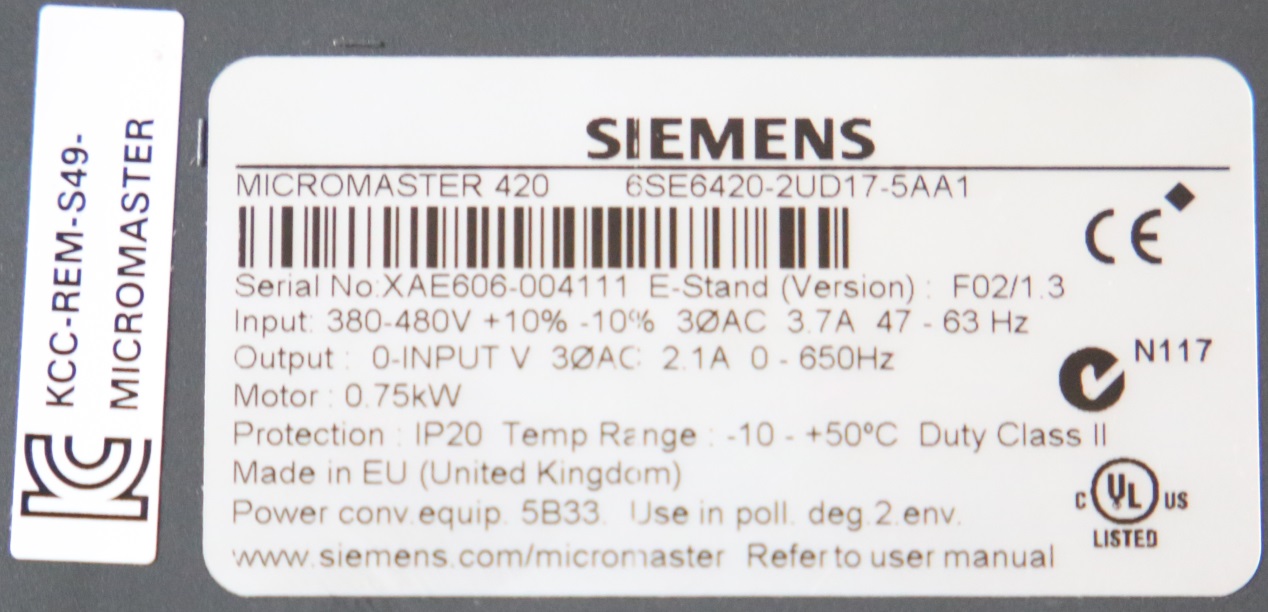 变频器的认知
产地
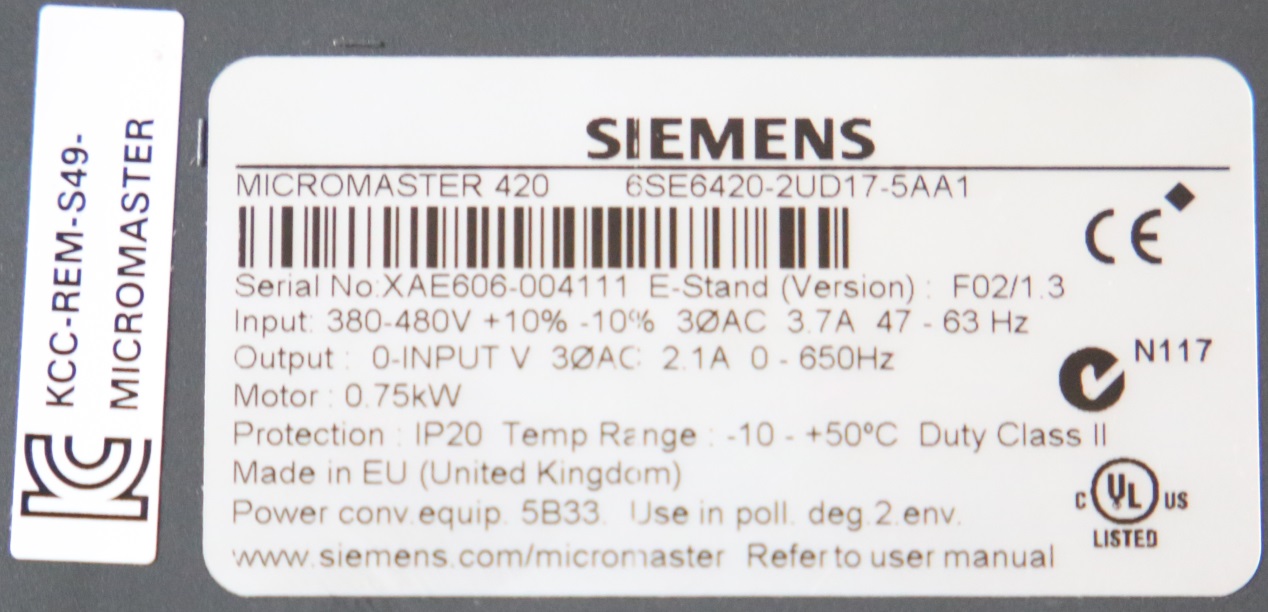 变频器的认知
电源变流装置
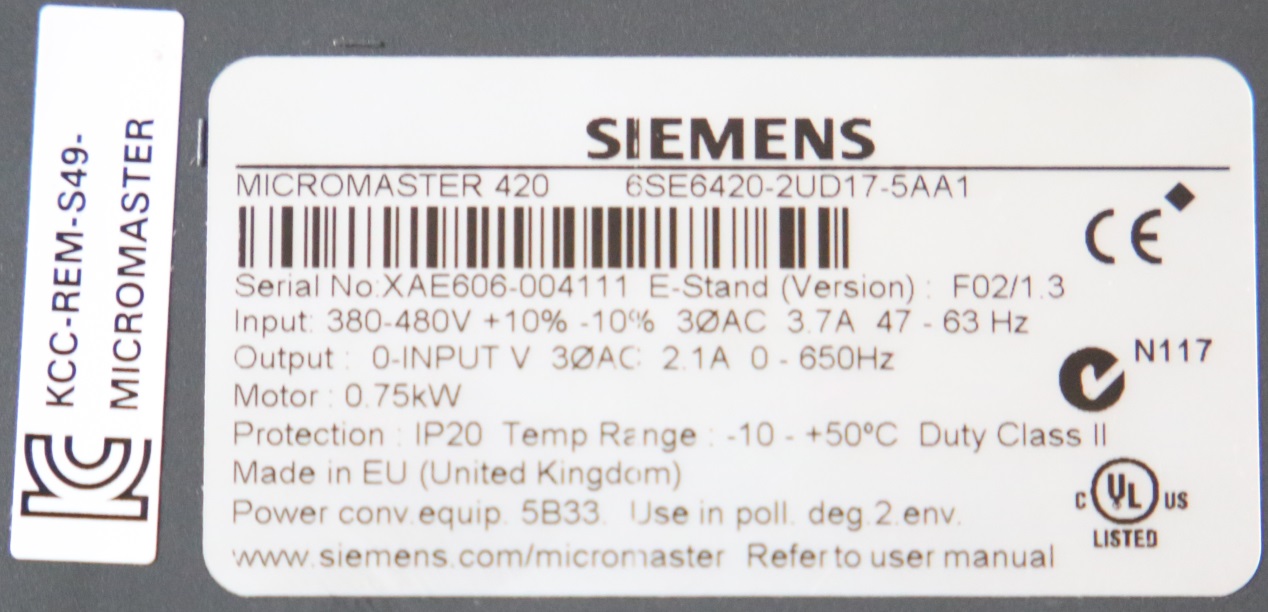 变频器的认知
使用环境污染等级
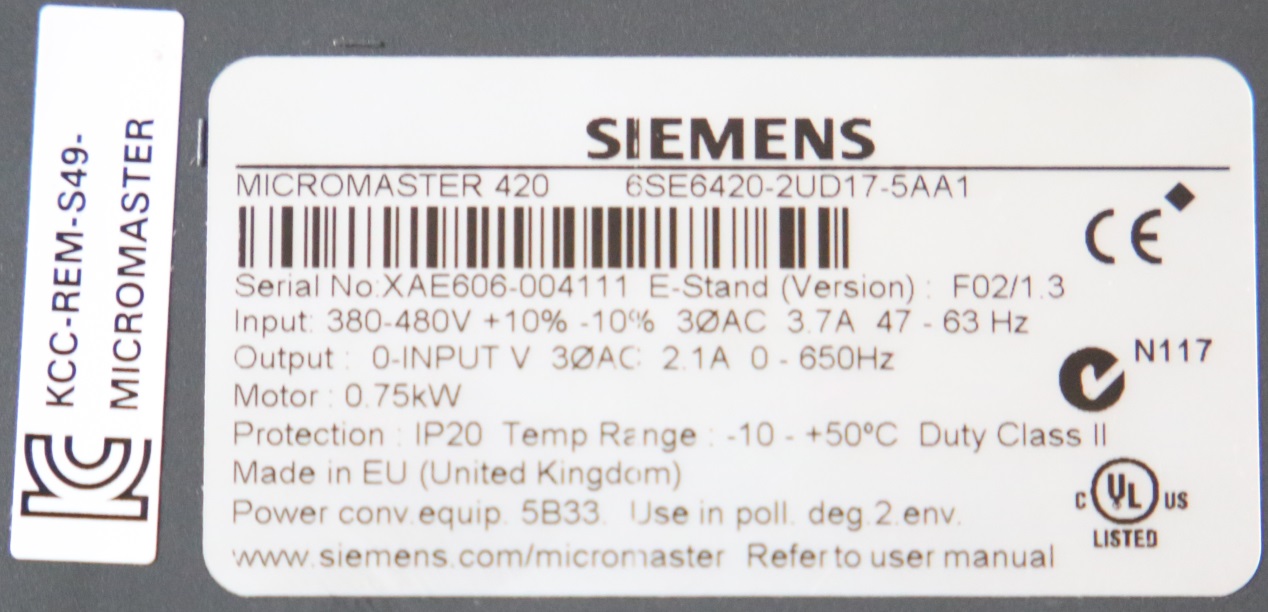 变频器的认知
网址
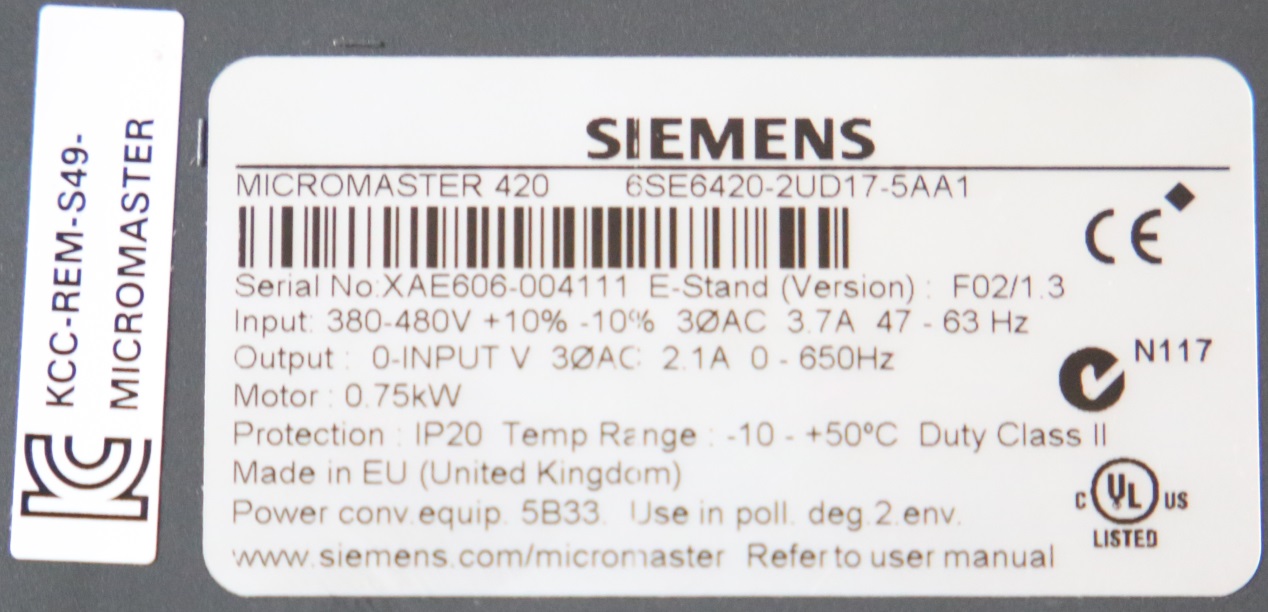 变频器的认知
参考手册
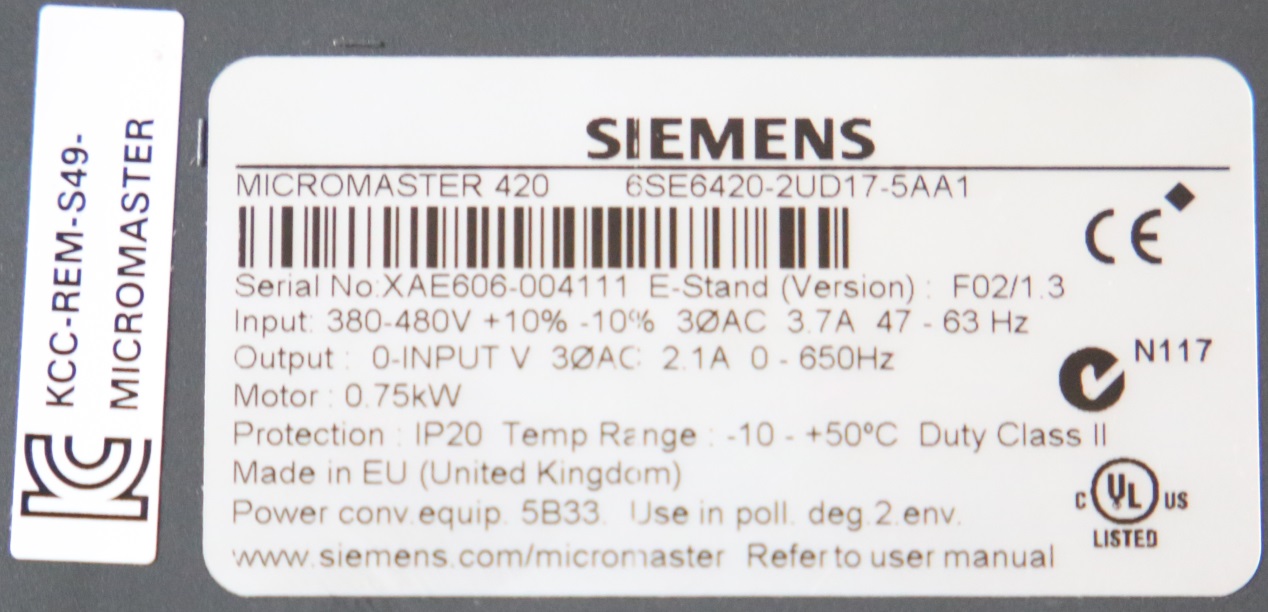 谢谢大家！